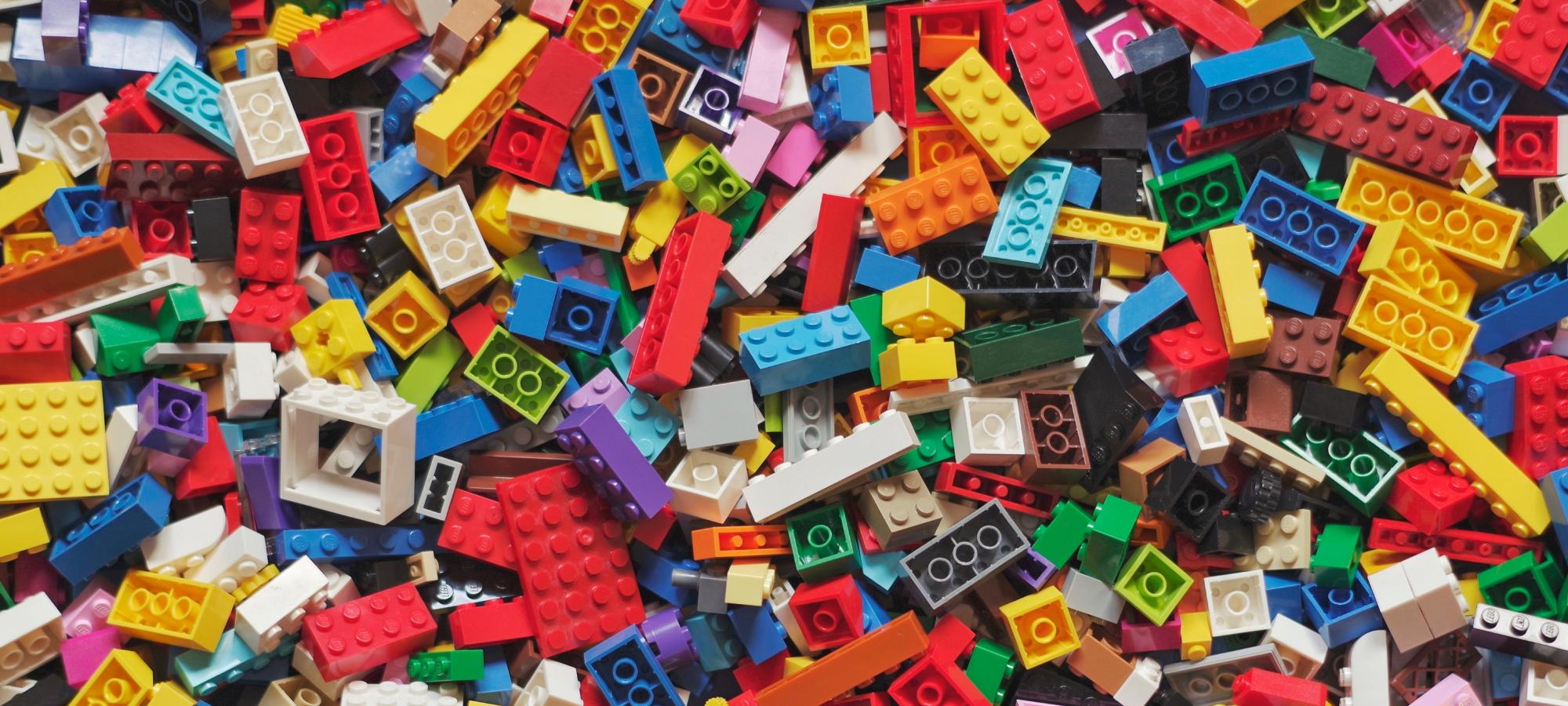 Lego Challenge
[Speaker Notes: Room Setup:

Each table 1/3 bag of MTa Insights. 
Worksheets 10 per table
Instructions on how to pack the bags


Hello! 

Good morning. Good morning.

How are we all feeling this morning? Terrific? Brilliant? Hung over?

Welcome everyone. I’m Jamie from MTa, and I’m [Joe].  

So, ladies and gentlemen. This is innogiser session, which means we’d like to get you involved in activities, discussion and most importantly exercise your grey matter. No matter how fragile that grey matter may be feeling this morning.

If you’ve come for 75 minutes of powerpoint, and a chance for the coffee to kick in now is your chance to escape.

I make an assumption that you’re here because you want to do experiential learning. I’d like to get a feel for who’s in the room.

Hands up? Who does experiential learning already? 

Who feels they have the tools and capabilities to use experiential learning to break the ice?

What about helping your star graduates develop the behaviours of a high performing team? 

What about driving behavioural change at senior levels?

Lots of people use experiential learning. We’d expect that. 

It’s well understood and proven at a theoretical level, but actually operationising it in a way that makes a business impact is something people find much much harder. 

Especially in the areas that make the biggest difference, at more senior levels or with your rising stars.  And I hope this where this session will help.]
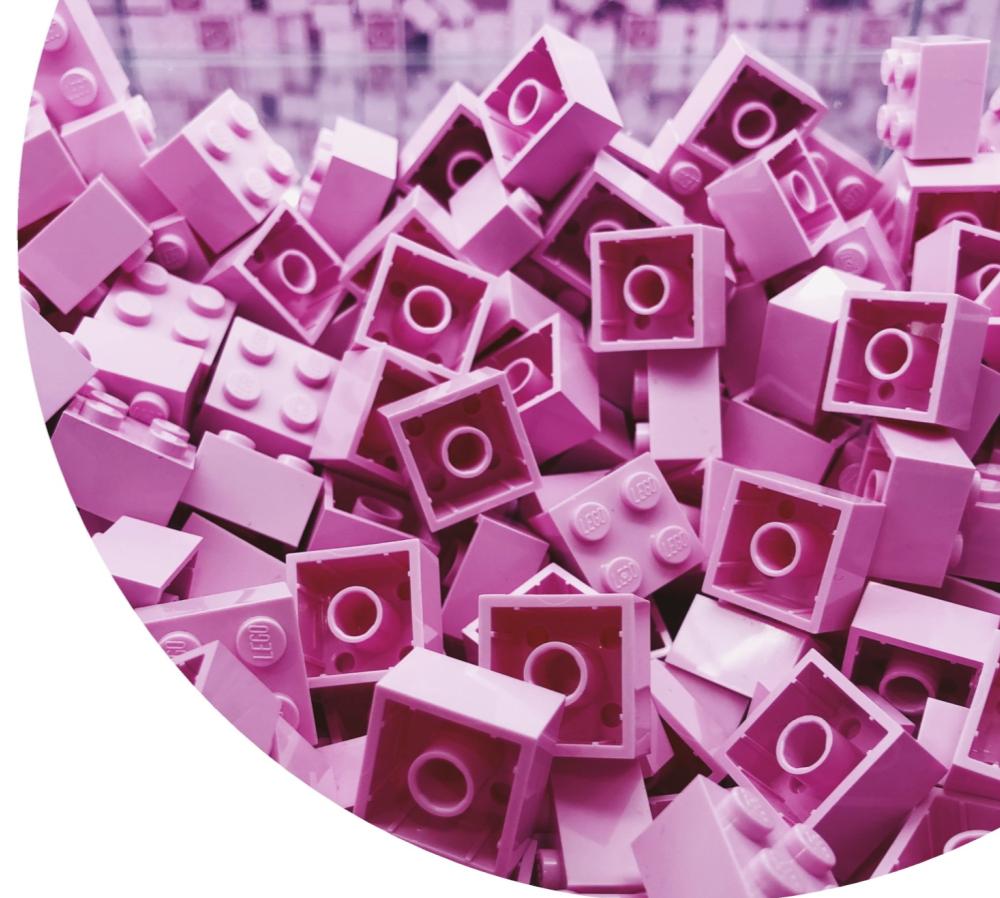 A Competition Between Teams…
The winning team will be the model which matches best with the target diagram
After the task you will be asked to think about how you and your team worked
The Rules
Use only the Lego blocks provided
You have 20 minutes
You may swap one block at a time
The lead designer must be separate
Only the lead developer may speak with the lead designer. They must relay information to the other developers.
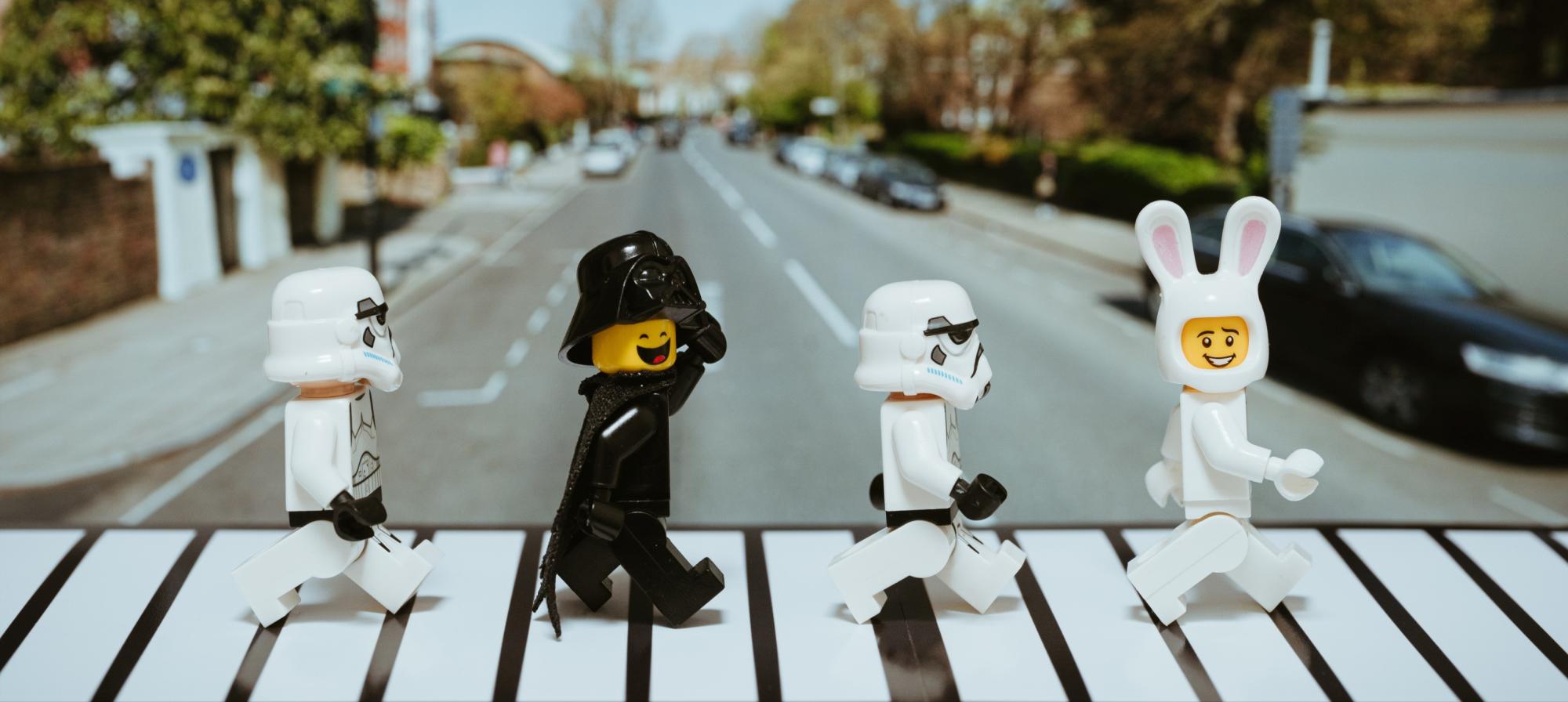 Get Ready…
STOP!
Which model is closest? How did you get on?
Now forget the diagrams. How did you really do?
Individually complete the review sheet. Be honest! There are no right answers.
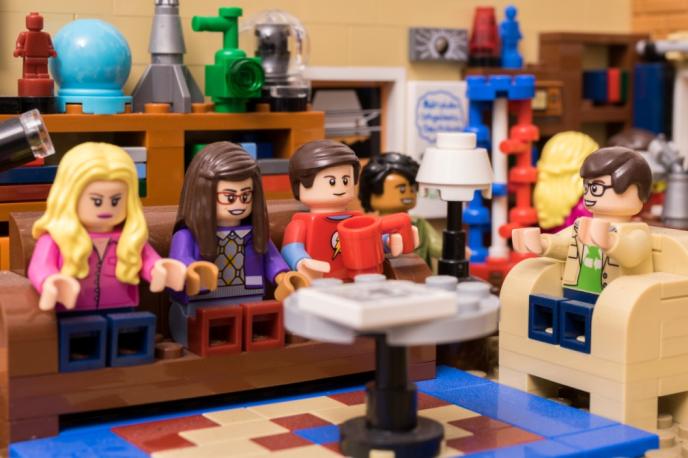 Discuss your answers with your team mates. The objective of the discussion is to prepare a list of what was helping and hindering your team to perform effectively.
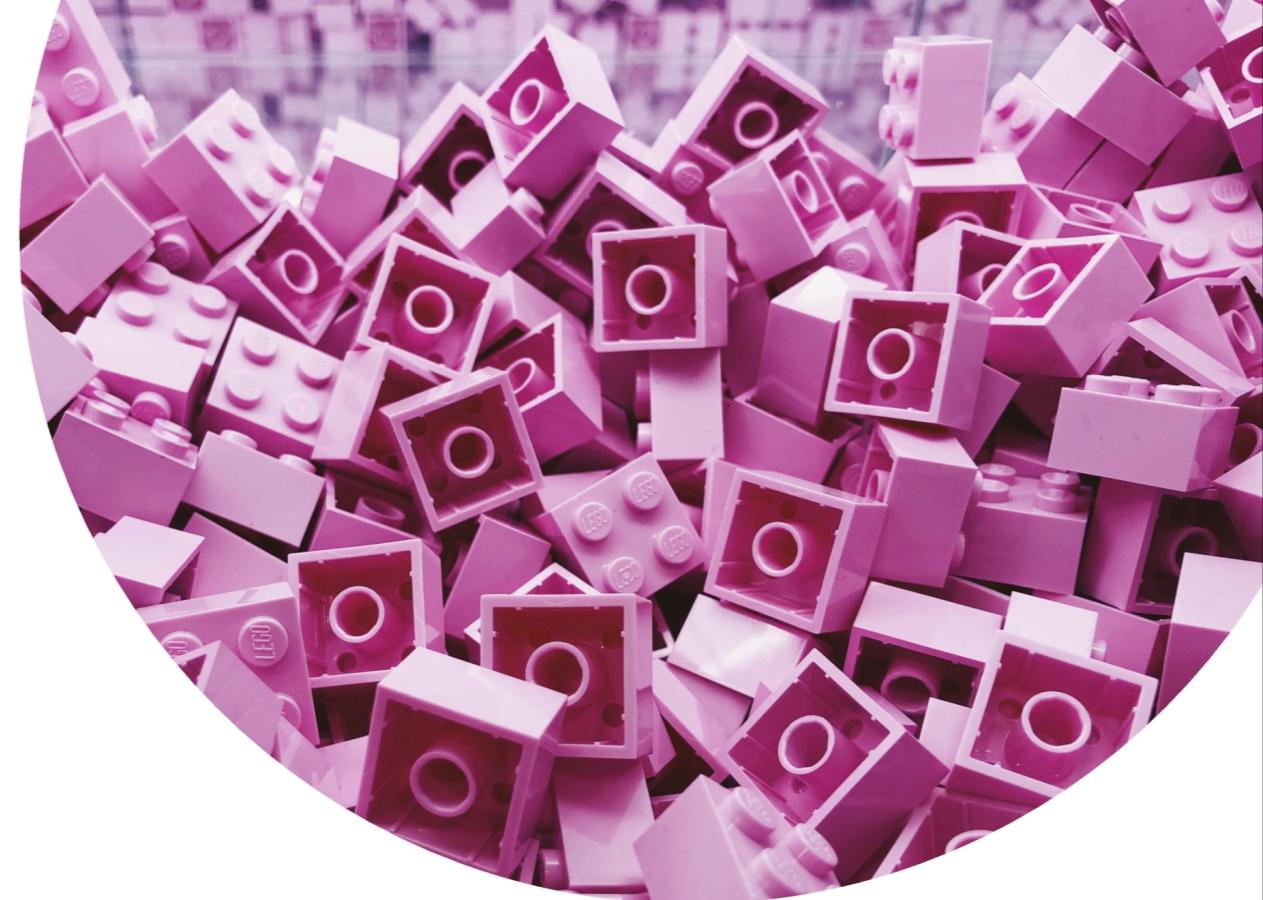 The most important bit…
What are the key learning points 
you can take away from 
this activity?
How can you apply this learning to 
improve your team and
 individual performance?
Image credits
https://unsplash.com/photos/J1FBR-U0cGg

https://unsplash.com/photos/_H7p-RZUVo4

https://unsplash.com/photos/kn-UmDZQDjM

https://unsplash.com/photos/tWp0VSlSdMI

https://unsplash.com/photos/B7N0IjiIJYo